ESCENARIO DE RIESGO

IDENTIFICACIÓN DE PROBABLES LOCALIDADES AFECTADAS
PRONÓSTICO DE PRECIPITACIONES 18/11/2017 (16:00 HORAS)
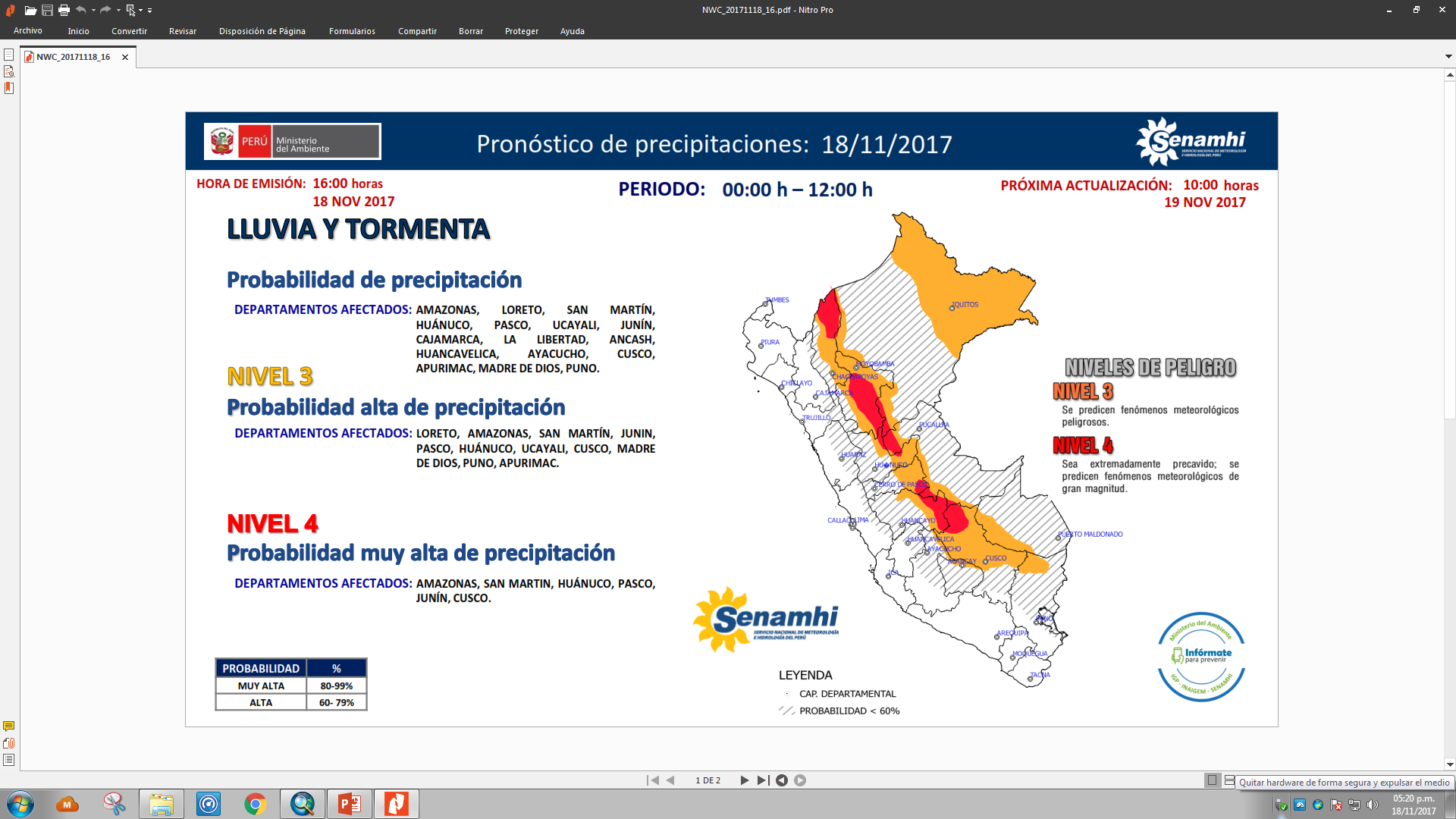 Mapa de exposición alta por MOVIMIENTOS EN MASA Según el Pronóstico de Lluvias (Nivel 03)
Mapa de exposición alta por INUNDACION Según el Pronóstico de Lluvias (Nivel 03)
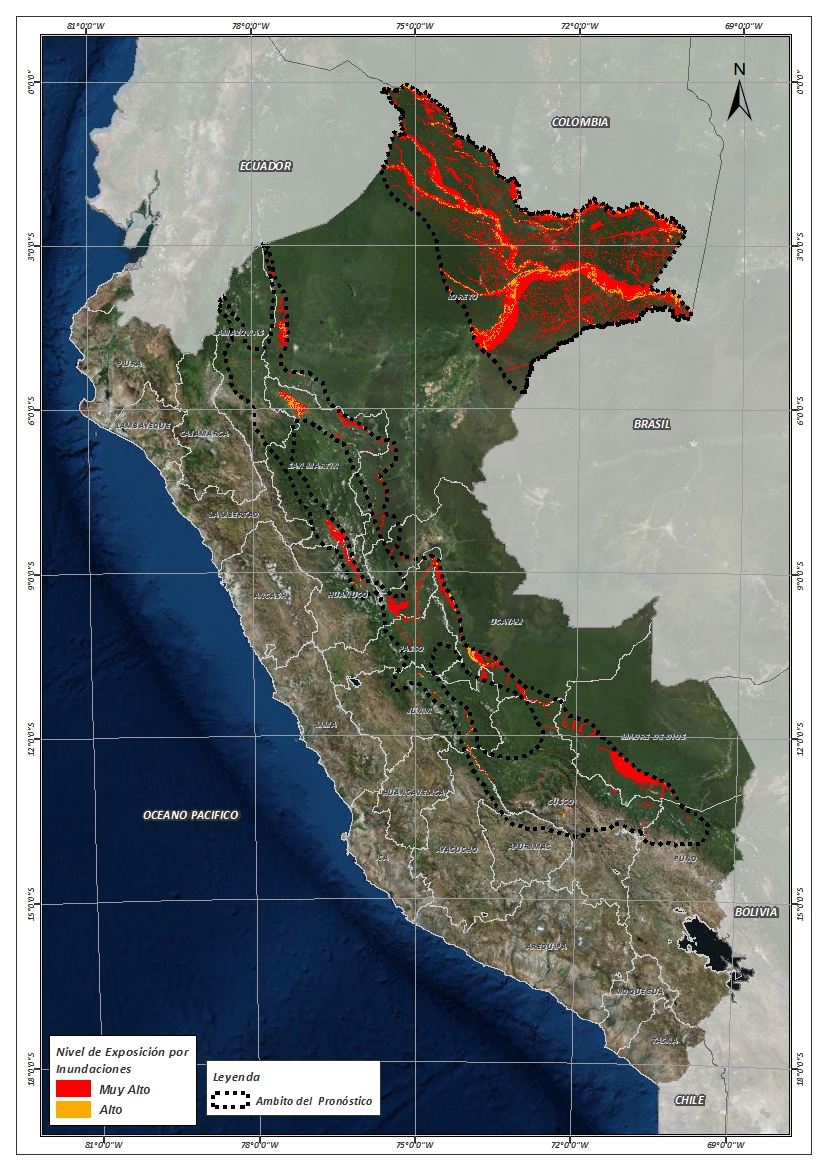 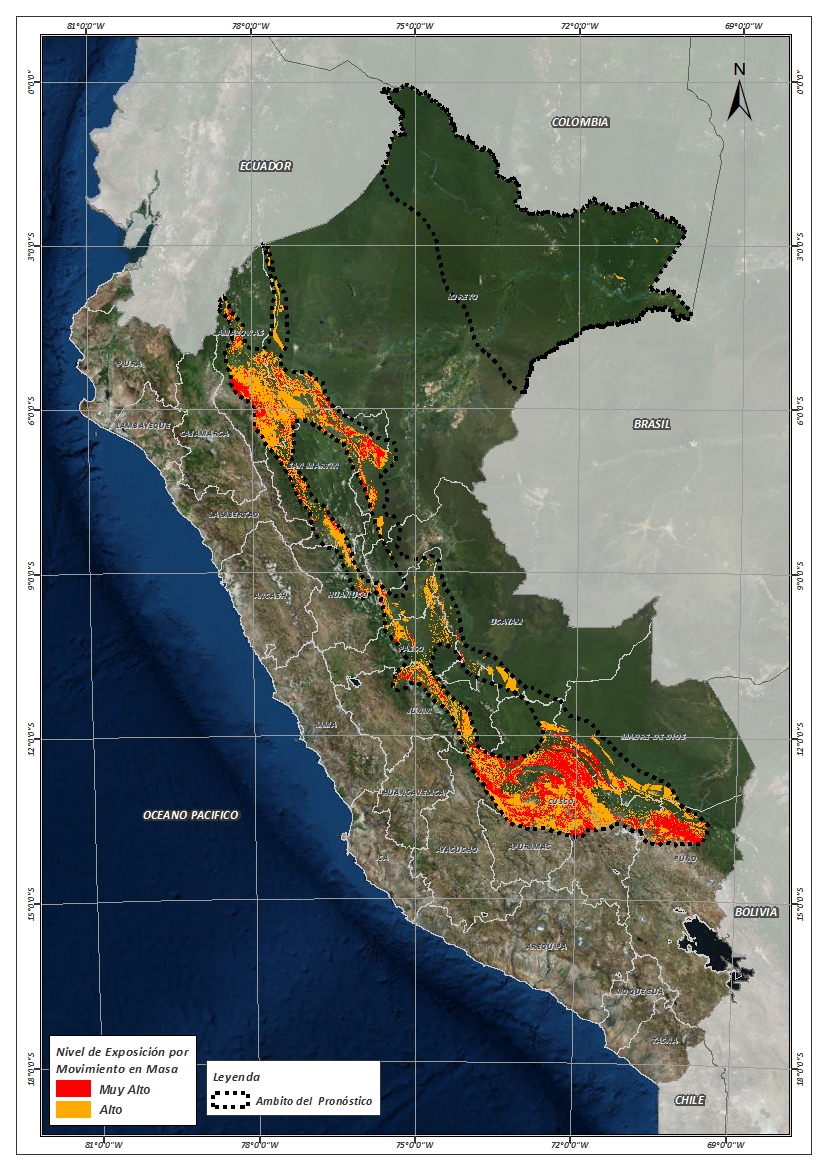 Nivel 03
Mapa de exposición alta por MOVIMIENTOS EN MASA Según el Pronóstico de Lluvias (Nivel 04)
Mapa de exposición alta por INUNDACION Según el Pronóstico de Lluvias (Nivel 04)
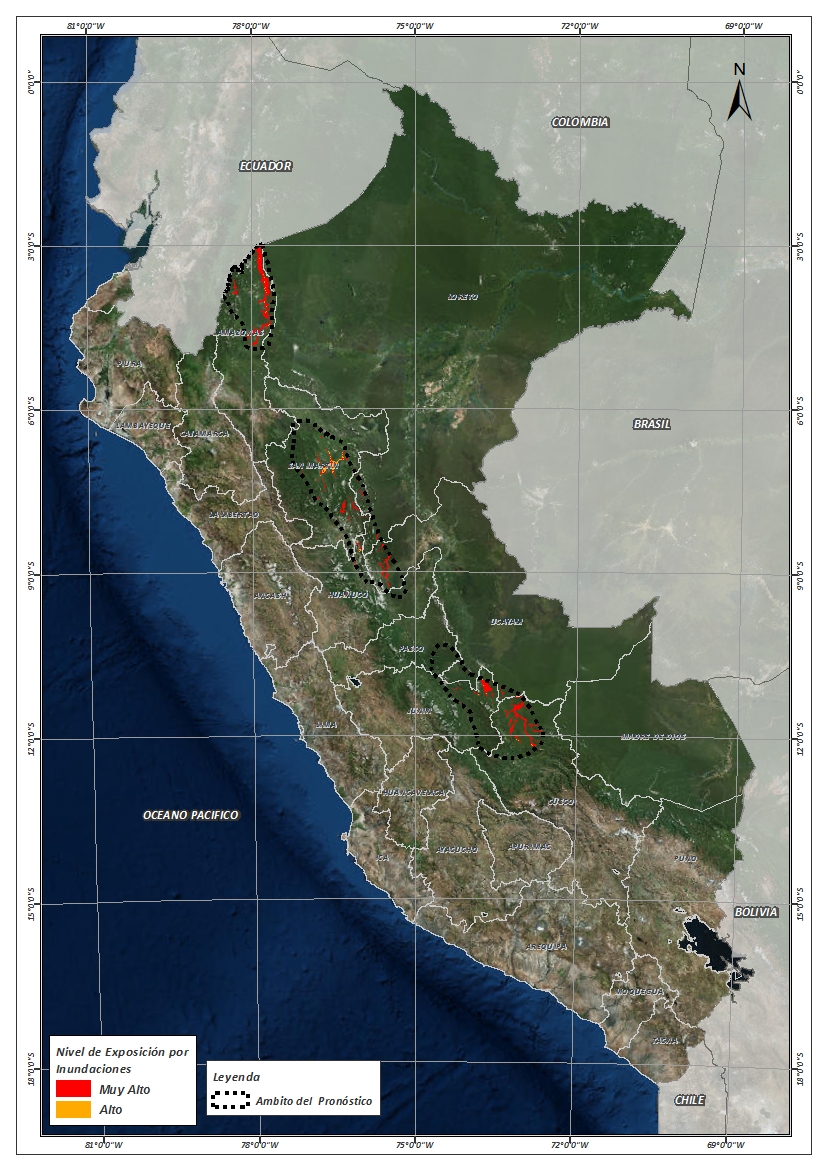 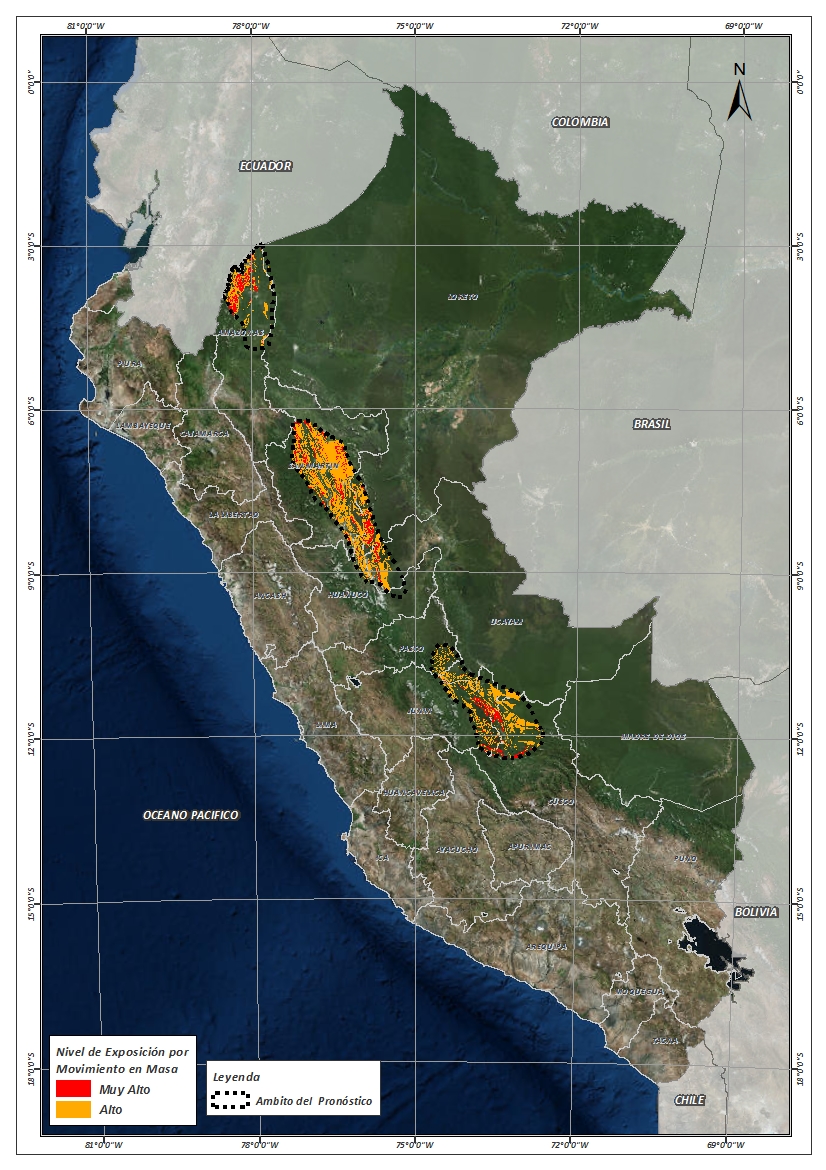 Nivel 04
Distritos expuestos por inundación
Nivel 04
Nivel 03
Distritos expuestos por Inundación
Nivel 03
Nivel 04
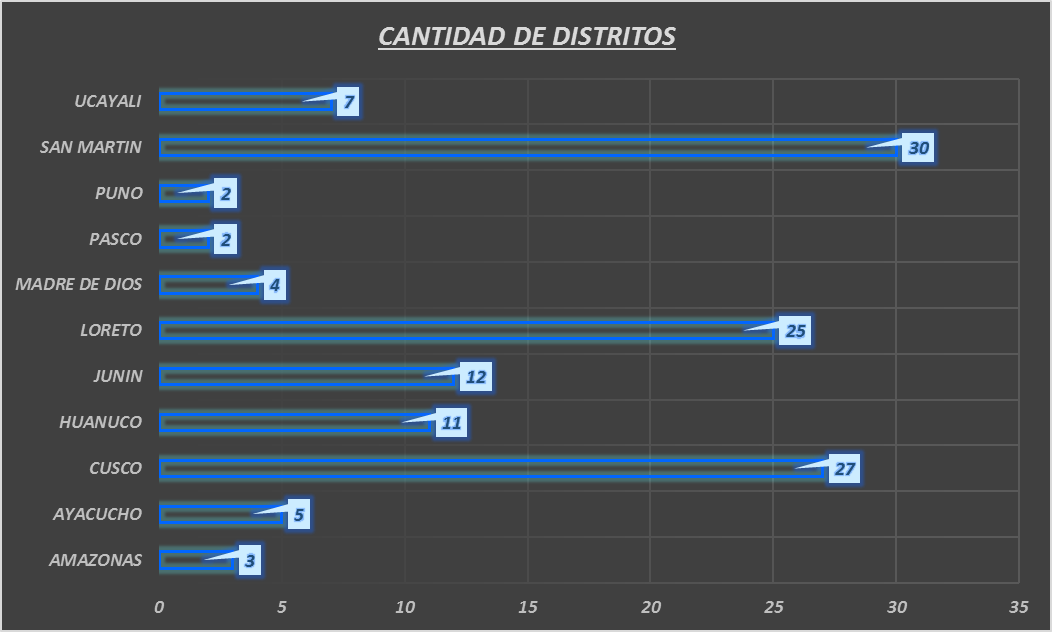 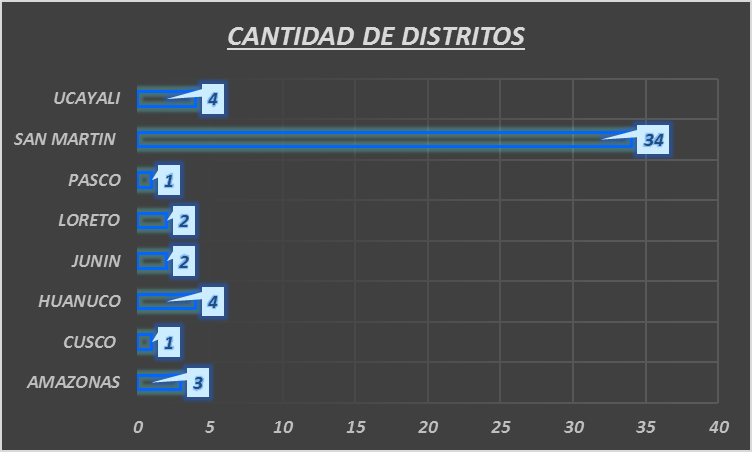 127 Distritos
51 Distritos
Población expuesta por Inundación
Nivel 03
Nivel 04
Población expuesta por Inundación
Nivel 03
Nivel 04
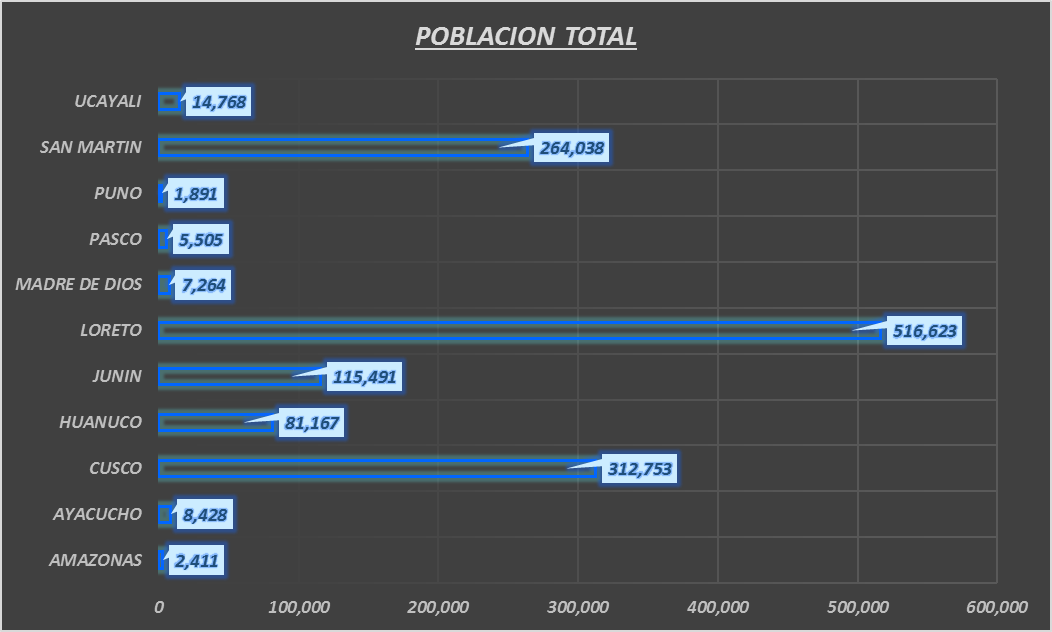 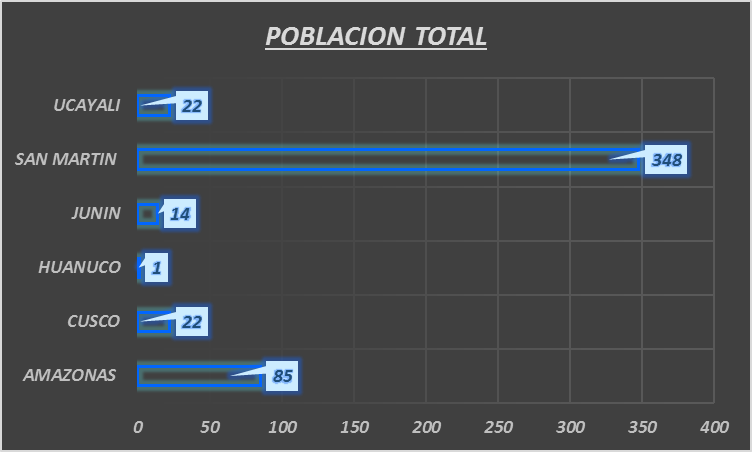 492 Total de Pobladores
1,330,339 Total de Pobladores
Distritos expuestos por movimiento en masa
Nivel 03
Nivel 04
Distritos expuestos por movimiento en masa
Nivel 03
Nivel 04
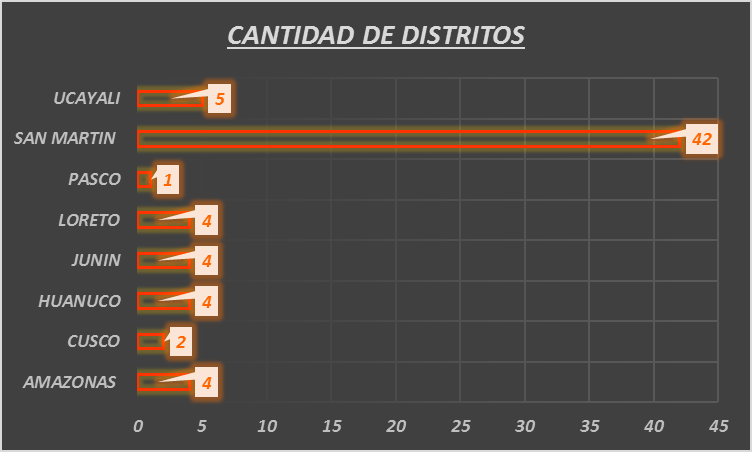 66 Distritos
233 Distritos
Población expuesta por Movimientos en Masa
Nivel 04
Nivel 03
Población expuesta por Movimientos en Masa
Nivel 03
Nivel 04
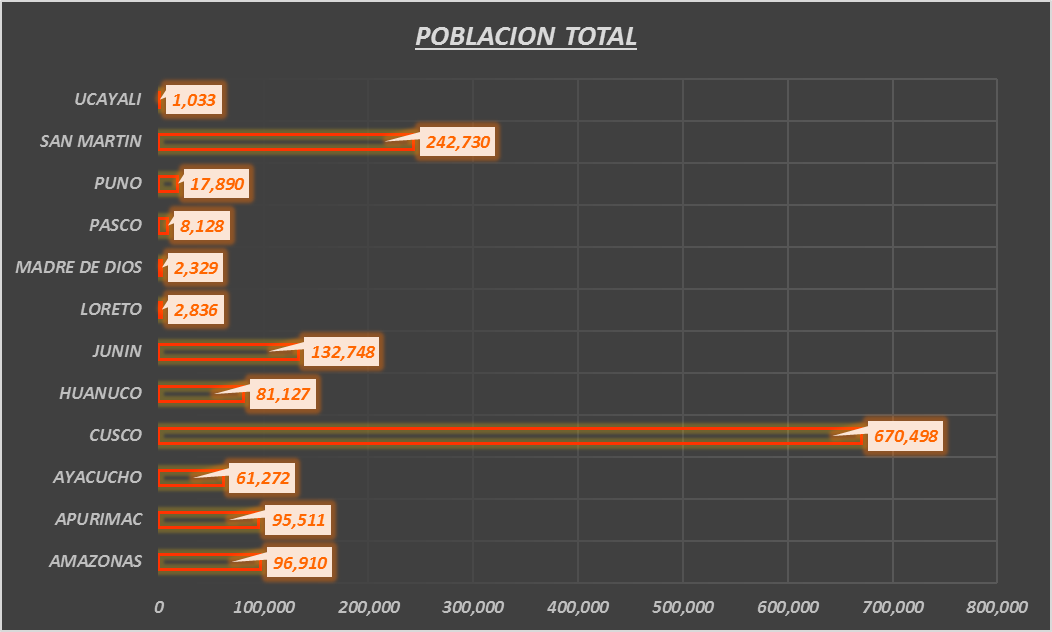 1182 Total de Pobladores
1,413,012 Total de Pobladores
Consultas:
soporte-sigrid@cenepred.gob.pe